Trabajar con traductores
Autor del módulo : Thomas Wenzel
[Speaker Notes: Module author: Prof. Thomas Wenzel]
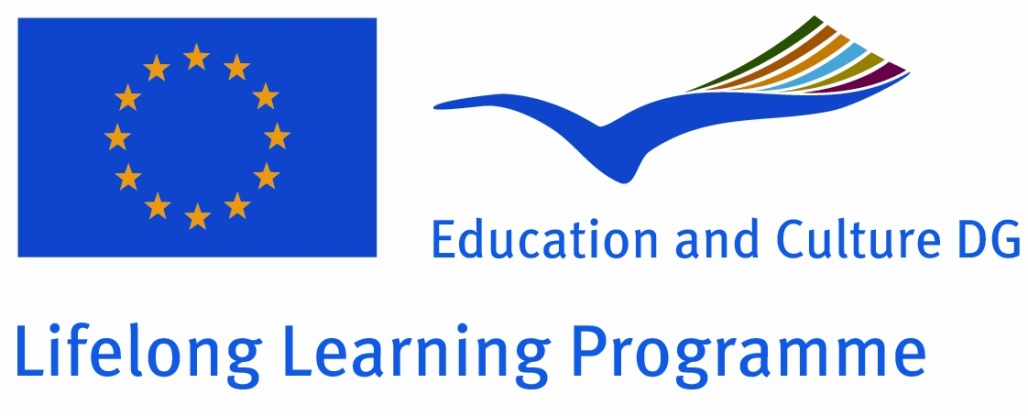 Funding support
This project has been funded with support from the European Commission. This communication reflects the views only of the author, and the Commission cannot be held responsible for any use which may be made of the information contained therein.
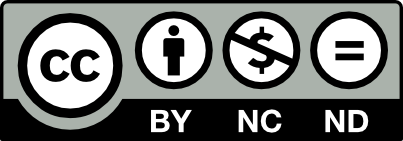 Copyrights
This work is licensed under a
 Creative Commons Attribution-NonCommercial-NoDerivs 3.0 Unported License.
Visit for details:  http://creativecommons.org
Trabajar con traductores
Trabajar con traductores puede ser un desafío en todos los ámbitos jurídicos y de salud.

La compleja interacción con las víctimas de la violencia y la tortura y la interacción transcultural requiere una preparación especial cuidado y desarrollo de la investigación en todas las etapas de examen por parte de los profesionales implicados.
[Speaker Notes: - Working with Interpreters in Mental Health, H.  , Routledge Chapman & Hall , 2002]
Pautas generales: Preparación
La elección de un intérprete - retos comunes:
Sexo: En general, los mismos equipos de género deben estar disponibles para llevar a cabo los exámenes, especialmente si los informes se refieren a la violencia sexual.
Etnia: dependiendo de la situación étnica compartida político puede mejorar o prohibir la confianza.
Idioma: Las diferencias regionales pueden crear barreras en la comprensión y la confianza.
Pautas generales: Preparación
La elección de un intérprete - retos comunes:?
Contexto político: Justificado (o injustificada, pero es comprensible) el temor de la traducción incorrecta o informes de gobierno u otros organismos hostiles. Obligaciones duales deben ser evitados.

Capacitación y supervisión: Los traductores deben haber recibido capacitación y supervisión especial.
[Speaker Notes: Programas especiales de capacitación están disponibles en algunos centros de IRCT, ver www.irct.org]
Pautas generales: Preparación
La elección de un intérprete - retos comunes:Los familiares pueden no suelen incluirse como intérpretes.
Además de ser testigos potenciales que deberían ser escuchadas por separado y protegidos de trauma indirecto, vergüenza o la intención de proteger a los miembros de la familia de oír atrocidades pueden conducir a una información incompleta o distorsionada.
Pautas generales: Preparación
Evite situaciones que recuerdan a una situación de interrogatorio o el tribunal.


Discutir y respetar las pautas culturales, como la cercanía (proximidad), el lenguaje, las formas de tratamiento, los riesgos y el comportamiento que se considera como una falta de respeto o inadecuada.
Distancias adecuadas, - no demasiado cerca ni demasiado lejos, evitar el "hacinamiento".
Pautas generales: Preparación
Una configuración común utiliza un triángulo - pero las modificaciones debidas a la habitación y la cultura podrían ser necesarias.
[Speaker Notes: Véanse también las notas de IP en la creación de la sala de investigación. Cave: cámaras en las cárceles!
El nombre y la trayectoria profesional del traductor debe tenerse en cuenta en el informe.]
Pautas generales: Preparación
Ponerse de acuerdo sobre el modo de interpretar necesario (es decir, consecutiva o simultánea). Haga una prueba de funcionamiento.

Plan de las medidas previstas de la entrevista o examen (lo que va a pasar? Tiempo? Descansos? Respuesta a la angustia en el cliente?)
[Speaker Notes: Queensland Program of Assistance for Survivors of Torture and Trauma (QPASTT)]
Intérpretes como "Consultor Cultural
El intérprete puede servir como "asesor cultural" si el cliente y el investigador o examinador provienen de diferentes orígenes culturales.

La discusión de los factores basados ​​en la cultura puede ser incluido en todas las etapas del examen.

Debe tenerse en cuenta que, incluso en una cultura, origen social y étnico puede dar lugar a diferencias sustanciales entre los diferentes grupos.
A partir de la entrevista
Introducir todos y explicar los roles.
Cuestiones de confidencialidad deben ser claros y acordados en el inicio.
Cambie el traductor, si es posible, y pidió.
Evite conversaciones privadas con el intérprete.
Dirección en los términos en primera persona.
Utilice frases cortas.
Idioma: Poco a poco y con claridad, pero, naturalmente, no levantar la voz.
Durante la entrevista
Deje que el intérprete traduzca en intervalos regulares y cortos si no se proporciona la traducción simultánea.

Si se observan signos de sufrimiento intenso, considere abordar el tema, el apoyo al cliente por un descanso, un vaso de agua, o de otras medidas.

Resumir periódicamente a lo largo de la entrevista para asegurar la comprensión compartida de lo que se está diciendo.
Sea consciente de sus emociones
Las emociones fuertes sobre la base de los antecedentes personales o reacción a la narrativa de traductores ("contratransferencia") son comunes.

Ser consciente de las emociones y la discusión después de la entrevista en el equipo puede ser un paso importante para mejorar la calidad del trabajo en curso y proteger los expertos involucrados y traductores.
[Speaker Notes: La contratransferencia, destacó como un aspecto importante de la interacción en el Protocolo de Estambul, originalmente extraído de modelos psicoanalíticos. Puede afectar a todos los involucrados en un invetsigation incluyendo, cuidado de la salud y expertos en traducción jurídica.]
Sea consciente de sus emociones
Al trabajar con clientes traumatizados sobre una base regular, se deben proporcionar formación preparatoria, apoyo y supervisión a todos los miembros del personal.

Burn-out, trauma indirecto (vicario), incluyendo el trastorno de estrés, equipo y conflictos familiares postraumático son consecuencias comunes de la falta de "cuidado-para-los cuidadores".
Sea consciente de sus emociones
Indicadores: Feeling continuamente cansado y cínico ("fatiga de la compasión“, “compassion fatigue”), irritados, meterse en peleas, bebida, uso de psicofármacos, recuerdos intrusivos de oído historias de los clientes.

Mantener un programa con actividades positivas, incluyendo los contactos sociales, medios de comunicación creativas y deportivas.